OCR 21st Century Science Unit P5 a and b Revision
Electric circuits
Static electricity
Static electricity is when charge “builds up” on an object and then stays “static”.  How the charge builds up depends on what materials are used:
Electric current and voltage
The basics summary
Electric current is when electrons start to flow around a circuit.  We use an _________ to measure it and it is measured in ____.
Potential difference (also called _______) is how big the push on the electrons is.  We use a ________ to measure it and it is measured in ______, a unit named after Volta.
Resistance is anything that resists an electric current.  It is measured in _____.
Words: volts, amps, ohms, voltage, ammeter, voltmeter
More basic ideas
If a battery is added the current will ________ because there is a greater _____ on the electrons
If a bulb is added the current will _______ because there is greater ________ in the circuit
Series circuits
Parallel circuits
09/06/2014
If the current here is 2 amps…
The current here will be…
The current here will be…
And the current here will be…
Current in a series circuit
In other words, the current in a series circuit is THE SAME at any point
09/06/2014
09/06/2014
Here comes the current…
Half of the current will go down here (assuming the bulbs are the same)…
And the rest will go down here…
Current in a parallel circuit
A PARALLEL circuit is one where the current has a “choice of routes”
09/06/2014
09/06/2014
And the current here will be…
The current here will be…
The current here will be…
The current here will be…
Current in a parallel circuit
If the current here is 6 amps
09/06/2014
09/06/2014
Voltage in a series circuit
V
V
V
Notice that the voltages add up to the voltage across the battery – this is because the work done on each unit of charge by the battery must equal the work done by it to the bulbs.
09/06/2014
09/06/2014
If the voltage across the batteries is 4V…
What is the voltage here?
V
V
And here?
Voltage in a parallel circuit
4V
4V
09/06/2014
Power
P
V
I
Power is defined as “the rate of transferring energy” and is measured in units called “Watts” (W).
The amount of power being transferred in an electrical device is given by:
Power = voltage x current
  in W      in V          in A
How much power is transferred by a 230V fire that runs on a current of 10A?
An electric motor has a power rating of 24W.  If it runs on a 12V battery what current does it draw?
An average light bulb in a home has a power rating of 60W and works on 230V.  What current does it draw?
Resistance
V
Resistance    = 	Voltage (in V)
     (in )		Current (in A)
I
R
Resistance is measured in ohms (Ω)
Resistance = Potential Difference ÷ Current
In a series circuit the total resistance is equal to the sum of the component resistances
The resistance of a component can be calculated using Ohm’s Law:
Resistance calculations
Electromagnetic induction
N
The direction of the induced current is reversed if…
The wire is moved in the opposite direction
The field is reversed
The size of the induced current can be increased by:
Increasing the speed of movement
Increasing the magnet strength
Transformers
Current through primary
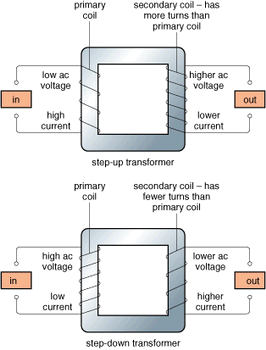 Time
Magnetic field
Time
Voltage induced in secondary
Time
Transformers summary
Transformers summary
Voltage across primary (Vp)
No. of turns on primary (Np)
Voltage across secondary (Vs)
No. of turns on secondary (Ns)
Transformers are used to _____ __ or step down _______.  They only work on AC because an ________ current in the primary coil causes a constantly alternating _______ ______.  This will “_____” an alternating current in the secondary coil.
Words – alternating, magnetic field, induce, step up, voltage
We can work out how much a transformer will step up or step down a voltage:
Some example questions
A transformer increases voltage from 10V to 30V.  What is the ratio of the number of turns on the primary coil to the number of turns on the secondary coil?
A step-down transformer has twice as many turns on the primary coil than on the secondary coil.  What will be the output (secondary) voltage if the input voltage is 50V?
09/06/2014
AC Generator
Current
Induced current can be increased in 4 ways:
Increasing the speed of movement
Increasing the magnetic field strength
Increasing the number of turns on the coil
Increasing the area of the coil
Time
09/06/2014
DC and AC
V
DC stands for “Direct Current” – the current only flows in one direction and a common example is a battery:
Time
AC stands for “Alternating Current” – the current changes direction 50 times every second (frequency = 50Hz).  In the UK mains electricity is 230V AC, not DC, as AC is easier to generate and transmit over long distances.
1/50th s
230V
T
09/06/2014
V